El llanto de la estéril
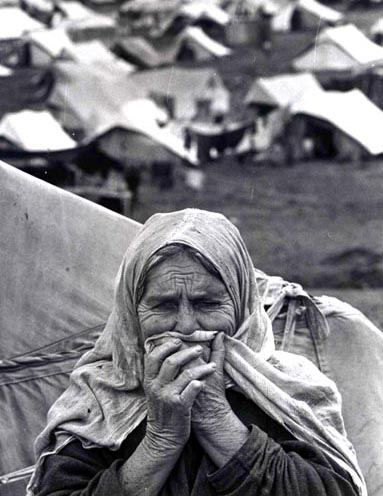 1 Samuel 1: 10-11
“Ella con amargura de alma oró a Jehová, y lloró abundantemente. 
  E hizo voto, diciendo: Jehová de los ejércitos, si te dignares mirar a la aflicción de tu sierva,
y te acordares de mí, y no te olvidares de tu sierva, sino que dieres a tu sierva un hijo varón, yo lo dedicaré a Jehová
todos los días de su vida, y no pasará navaja sobre su cabeza…”
Introducción
La historia de Ana nos muestra el sufrimiento que causa la esterilidad
Nosotros también somos estériles, cuando no damos fruto o no podemos reproducirnos.-
I. Padecimientos por la esterilidad
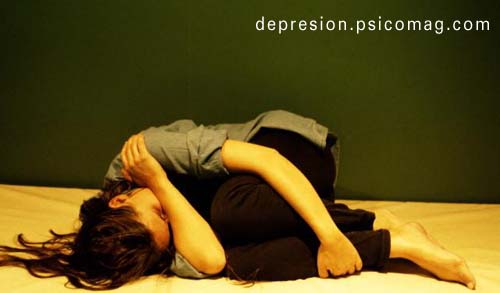 1.-Tristeza	
     2.-Amargura  
	 3.-Llanto 
	 4.-Sufrimiento
	 5.-Burla.-
II.-La esterilidad tiene solución
* Medicamente   

* Espiritualmente
¿Qué debemos hacer?
1.Humillarnos  
2. Hacer un pacto con Dios.
3. Orar largamente.
4. Compartir nuestro dolor.-
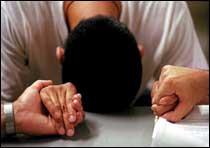 Y después de eso…
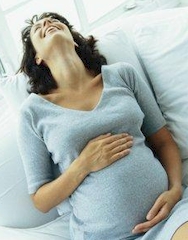 5.-Dios quitó su tristeza
6.-Obtuvo la bendición    
     de Dios
7.-Cumplió      con la 
  promesa hecha a Dios
III.-¿Cómo ha estado su vida y ministerio?
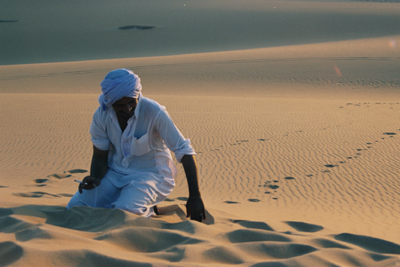 ¿Estéril, improductivo, sin fruto?  
	¿Se han burlado de usted o de su ministerio?
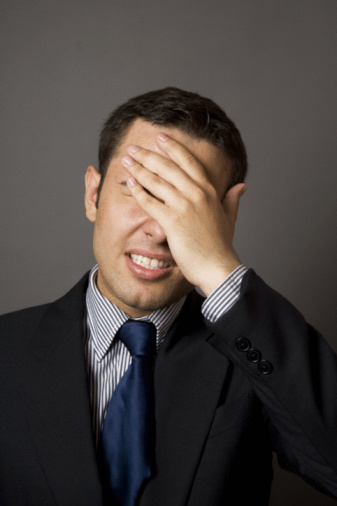 ¿ Ha  llorado amargamente por esto?
  
 ¿Ha sufrido mucho y se ha sentido angustiado?
¿Ha experimentado  tristeza en su corazón?

 ¿No ha habido fruto en su ministerio?
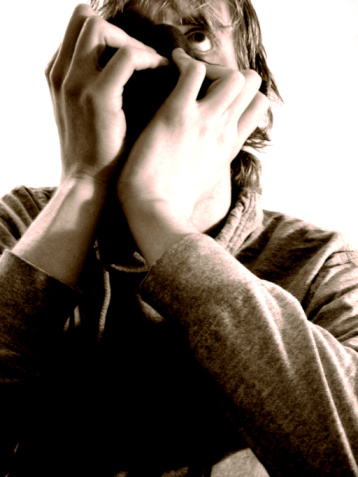 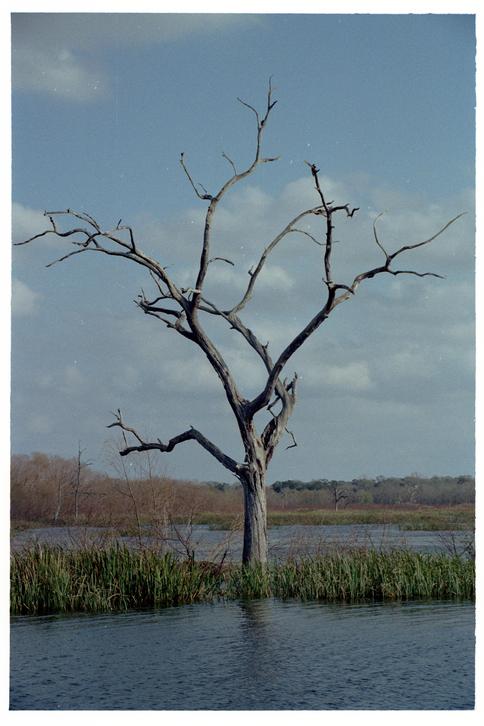 IV: D i o s   q u i e r e sanar  la esterilidad de su vida y ministerio
Como Dios escuchó la oración de Ana,
Él quiere escuchar la suya.
Si le cree a Dios como lo hizo Ana, Él le responderá.
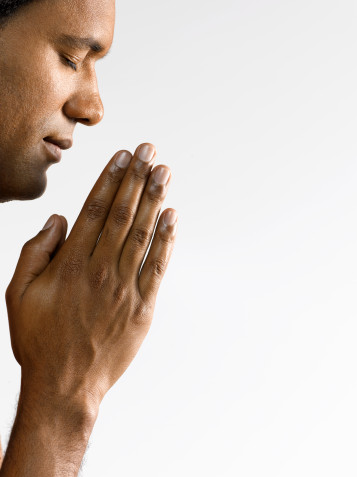 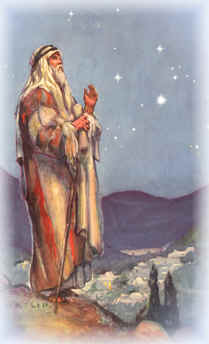 Dios le prometió a Abraham que su descendencia sería como la arena del mar y como las estrellas del cielo
¡¡¡Incontables!!!
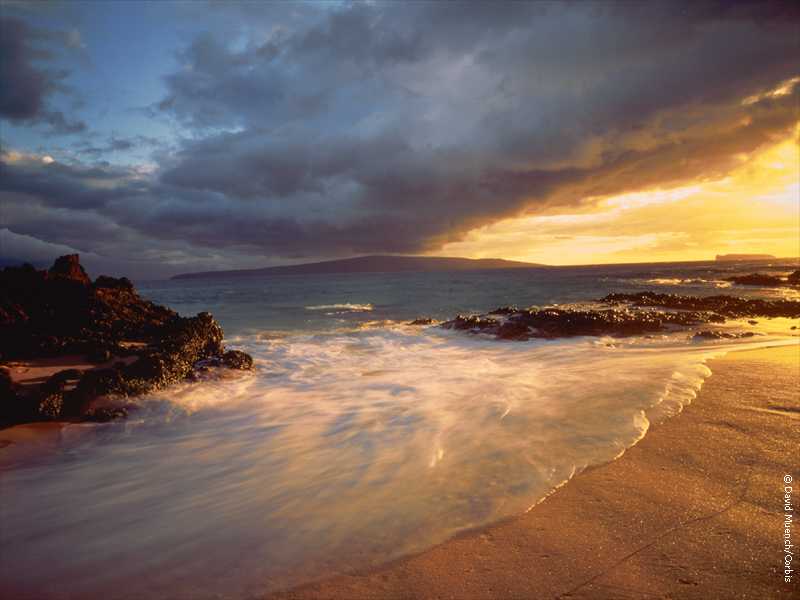 ¡Permite que Dios sane hoy tu matriz espiritual!
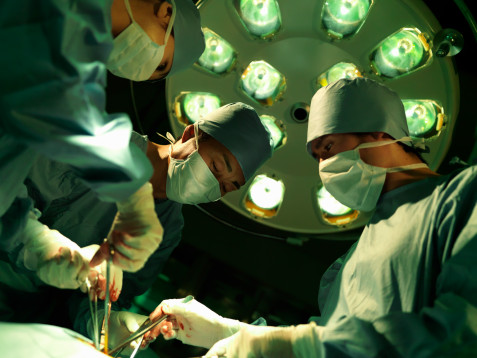 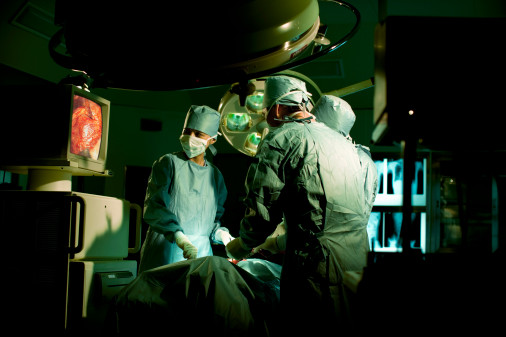